9. peatükk

SOOLINE
VÕRDÕIGUSLIKKUS
Eesti ja Ukraina delegatsiooni kohtumine
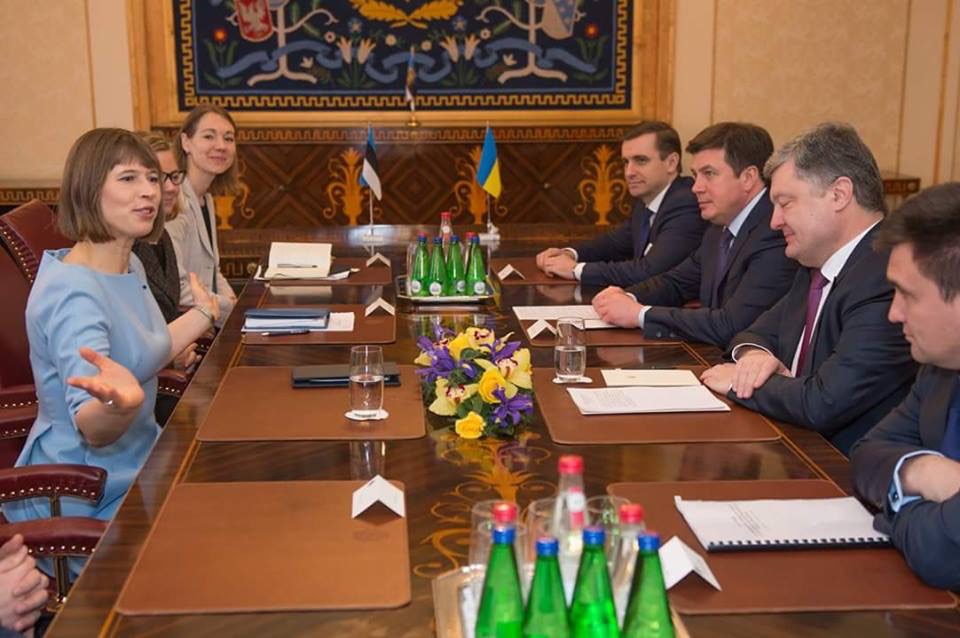 Ada Fuglset nõustab Norra sõjaväge soolistes küsimustes
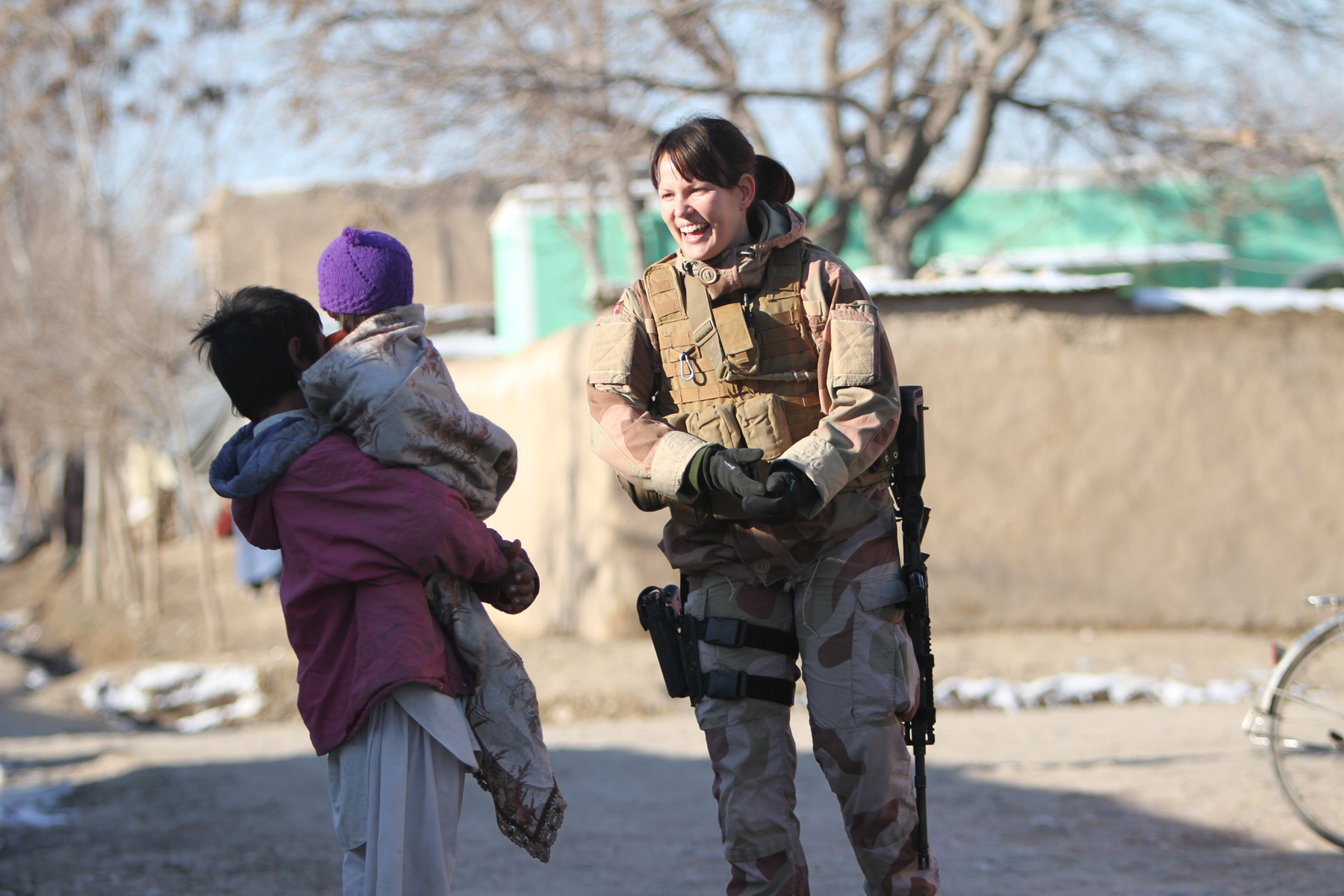 Foto: Norwegian Military, litsents Creative Commons
Hillary Clinton – näide edukast naispoliitikust
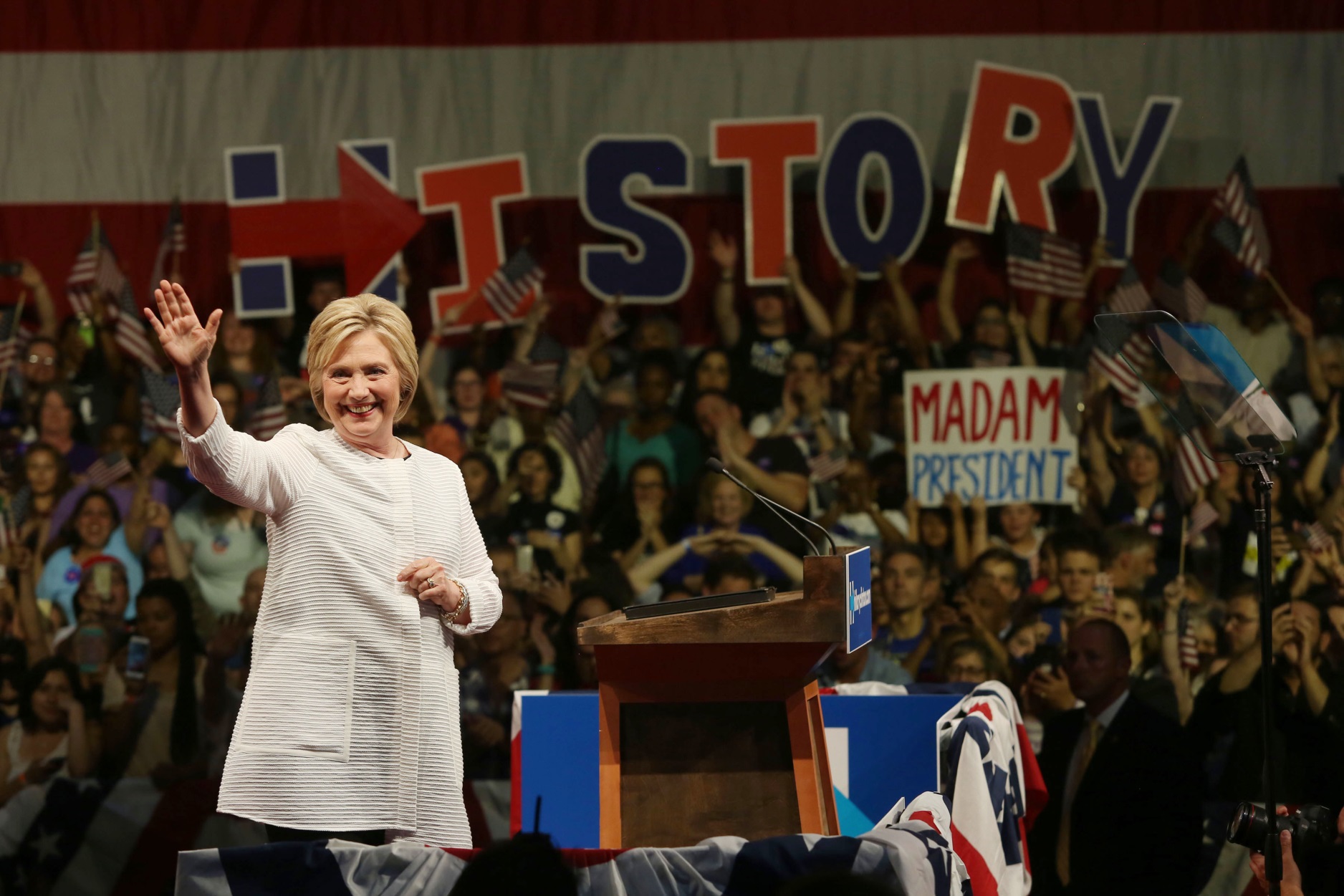 Foto: Krista Kennell / Shutterstock
Kes tegeleb soolise võrdõiguslikkuse küsimustega?
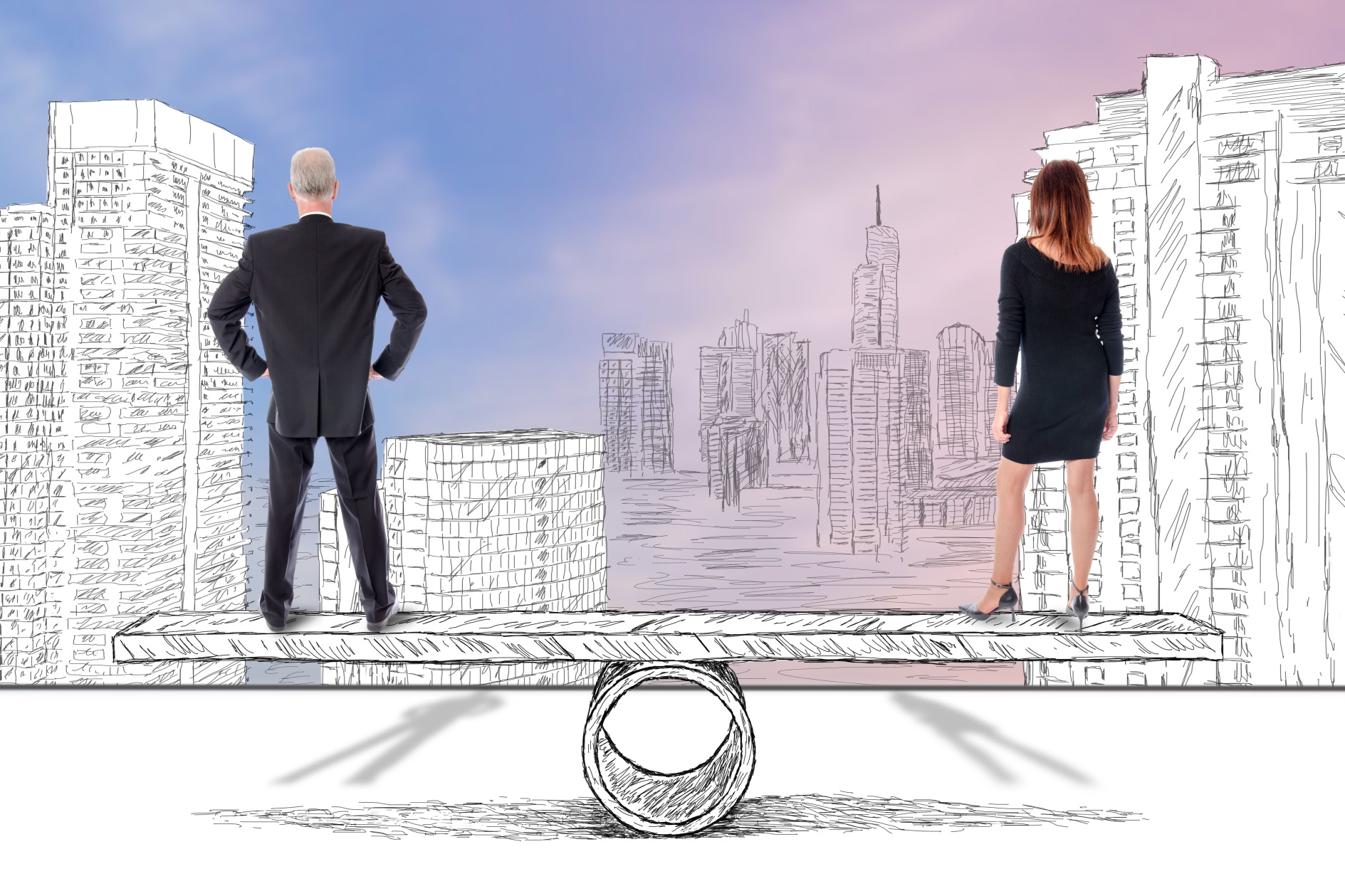 Foto: thodonal88 / Shutterstock
Malala Yousafzai
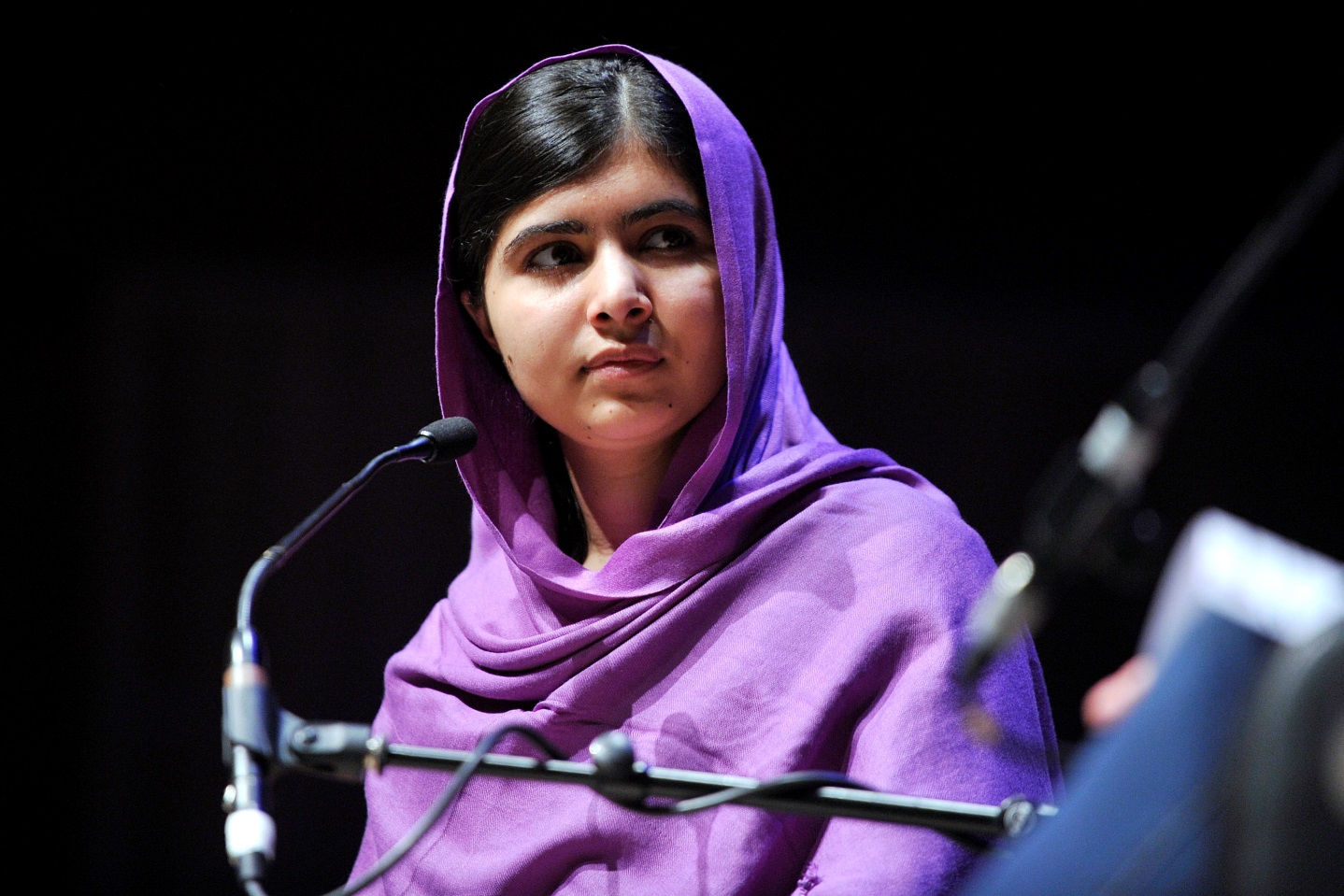 Pakistani naisõiguslane ja üleilmse naiste hariduse eest võitleja.
Foto: Southbank Centre, litsents Creative Commons
Koos tegutseda soolise võrdõiguslikkuse eest
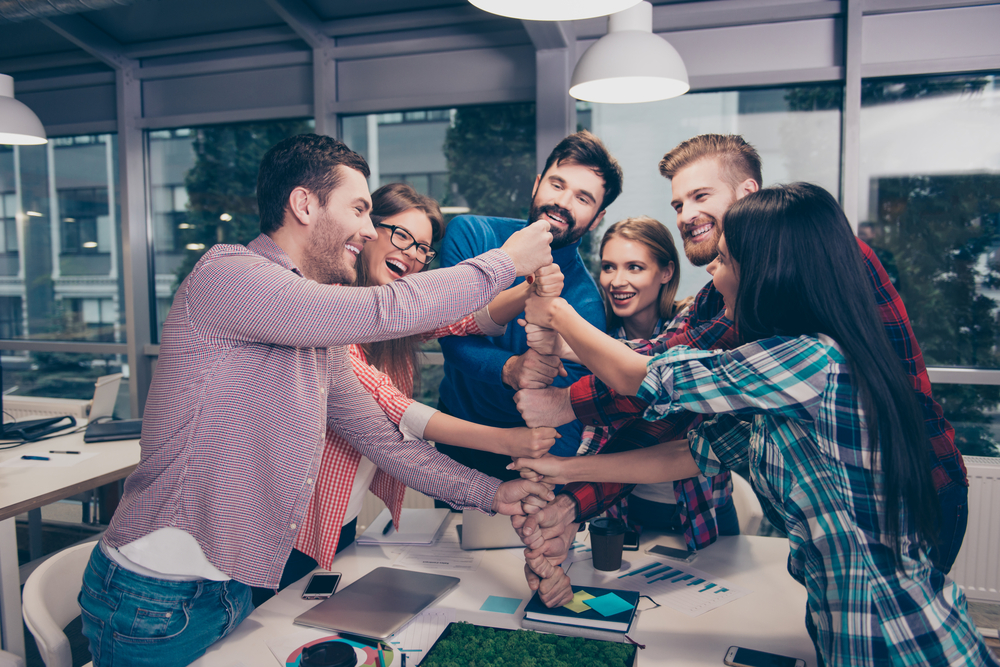 Foto: Roman Samborskyi / Shutterstock
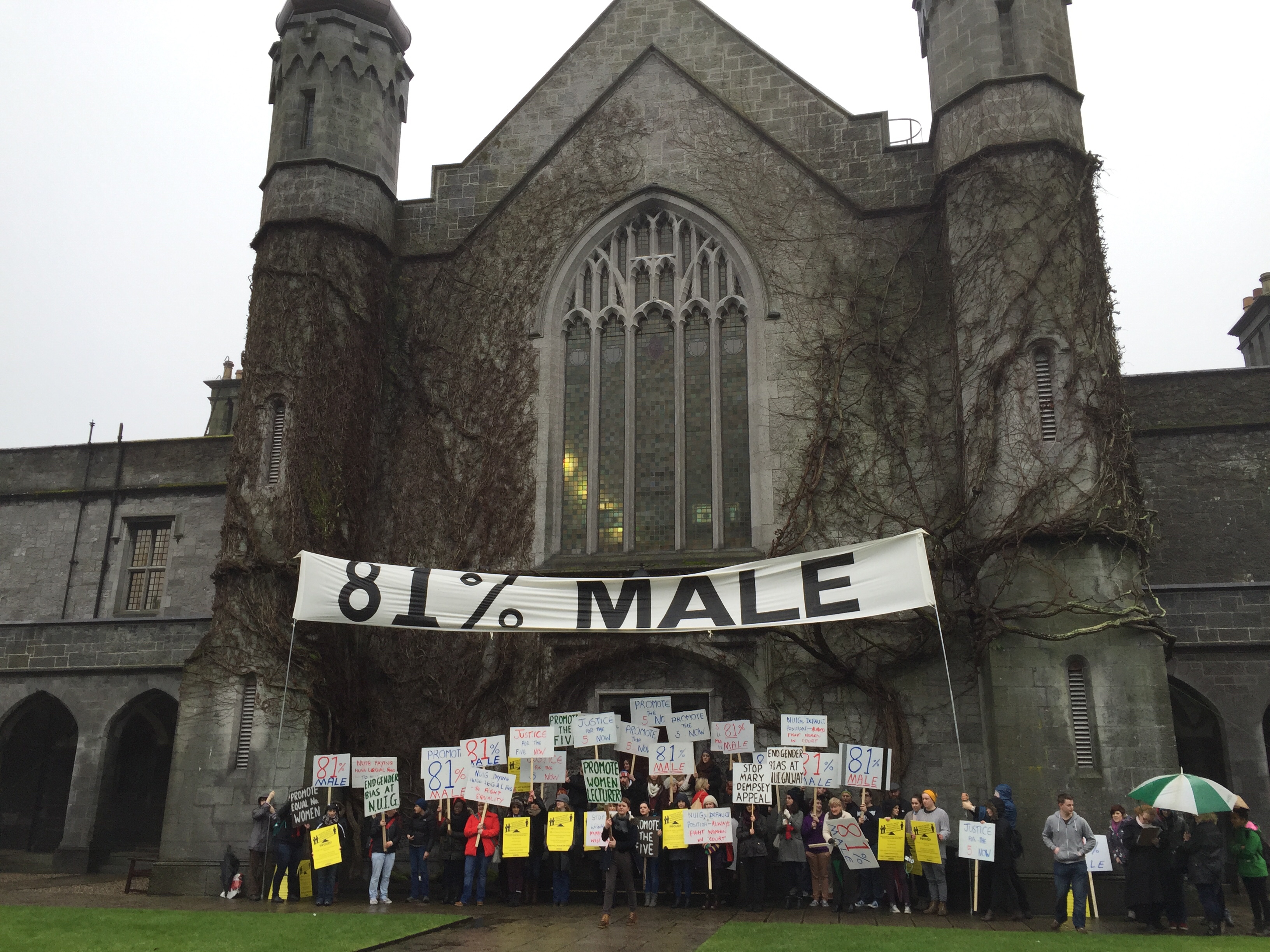 Selles Iiri ülikoolis koosneb töökollektiiv 81% ulatuses meestest.
Kampala sotsiaalse ettevõtte looja Olivia Naava
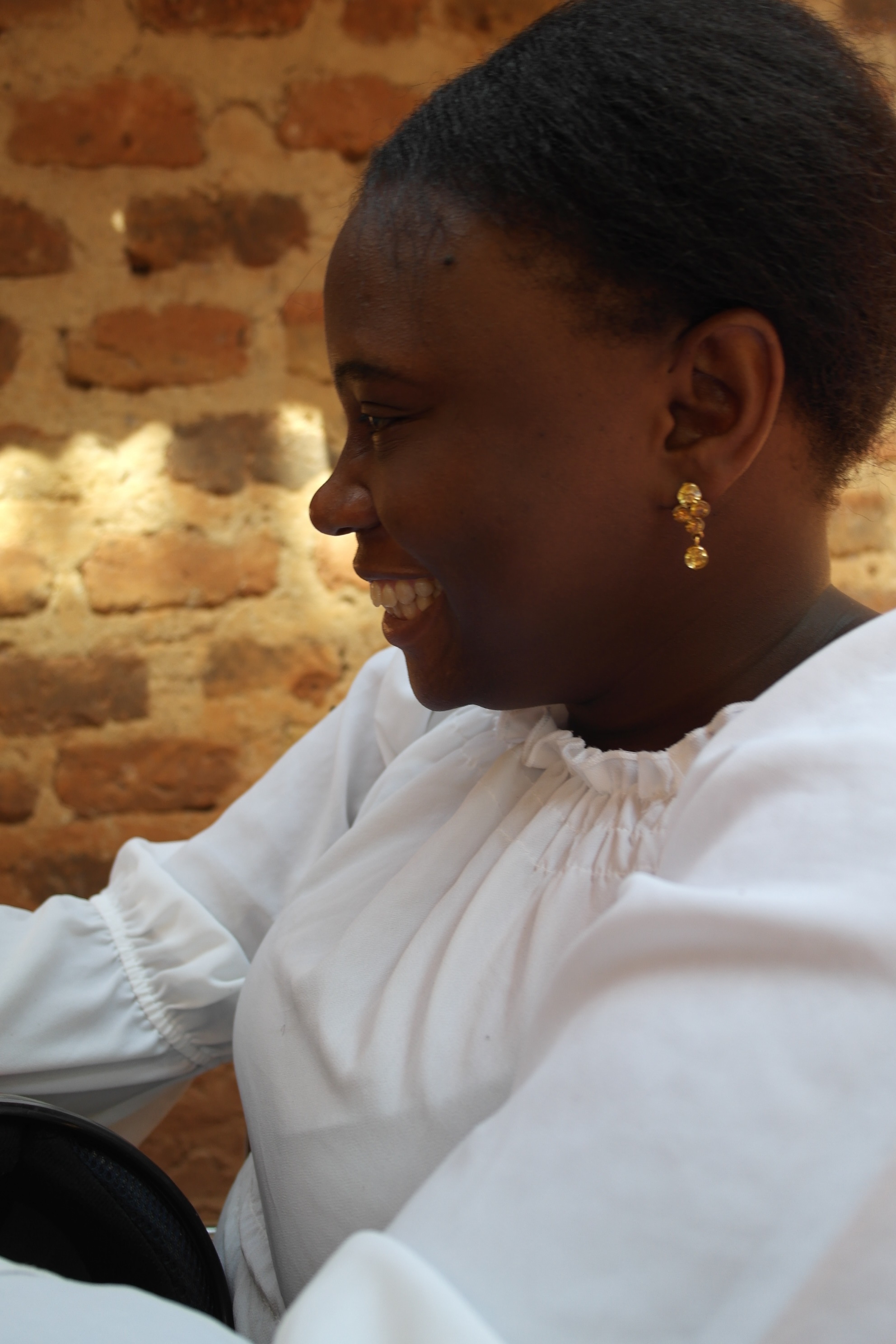 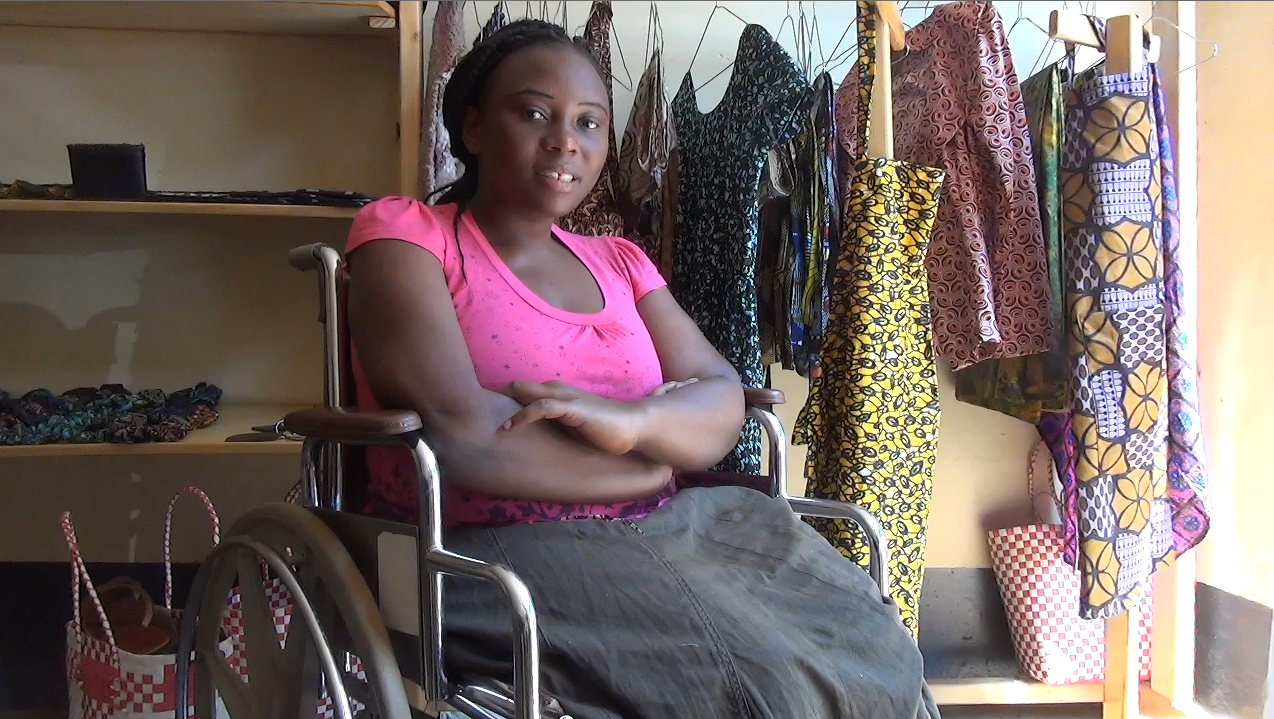 Foto: MTÜ Mondo